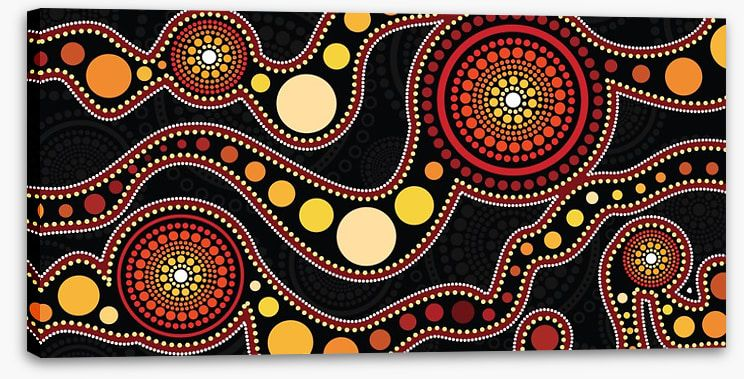 By Jacinta Tobin and Nardi Simpson
Budjari Gunyalungalung Baraya laa song about good dreaming
Gurugal wirri galgal guwi       Biyal marri iyora booniYugu-na baraya-laBiyun budjari gunyalungalung  gunyalungalunggunyalungalung
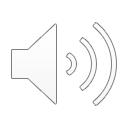 (long ago bad sickness come)(No more big people)(today let’s sing)(make good dreaming)  (dreaming)  (dreaming)